STAN WDRAŻANIA
REGIONALNEGO PROGRAMU OPERACYJNEGO
WOJEWÓDZTWA LUBELSKIEGO NA LATA 2014-2020
NA DZIEŃ 15 LUTEGO 2019 R.


21 lutego 2019 r.
Dane finansowe dotyczące postępu w realizacji Regionalnego Programu Operacyjnego Województwa Lubelskiego na lata 2014-2020 zaprezentowane zostały w odniesieniu do alokacji na Program z rezerwą wykonania, wynoszącej 2 230 958 174,00 EUR.

W prezentacji zastosowano alokację w PLN wyliczoną przez Ministerstwo Finansów obowiązującą w lutym 2019 r. i wynoszącą 9 561 812 669,82 PLN oraz kurs EUR obowiązującyw lutym 2019 r. (1 EUR = 4,2905 PLN).
STAN WDRAŻANIA RPO WL 2014-2020
POSTĘP FINANSOWY RPO WL NA LATA 2014-2020 (% ALOKACJI NA PROGRAM)
STAN WDRAŻANIA RPO WL 2014-2020
POSTĘP FINANSOWY RPO WL NA LATA 2014-2020 (% ALOKACJI NA PROGRAM)
STAN WDRAŻANIA RPO WL 2014-2020
NABORY WNIOSKÓW O DOFINANSOWANIE


Od początku uruchomienia Programu ogłoszono 173 nabory wniosków o dofinansowanie,w trybie konkursowym i pozakonkursowym, w ramach których ogólna pula środków przeznaczona na dofinansowanie projektów wyniosła 10 168 627 383,11 PLN, w tym 9 715 560 706,29 PLN dofinansowania z UE, co stanowi 101,61% alokacji na Program. 

Od 16 grudnia 2018 r. do 15 lutego 2019 r. ogłoszono 2 nabory wniosków o dofinansowanie,w ramach których ogólna pula środków przeznaczona na dofinansowanie projektów wyniosła 58 020 633,79 PLN, w tym 51 879 675,14 PLN dofinansowania z UE.
STAN WDRAŻANIA RPO WL 2014-2020
NABORY WNIOSKÓW O DOFINANSOWANIE PLANOWANE DO OGŁOSZENIA


Zgodnie z Harmonogramem naborów wniosków o dofinansowanie w trybie konkursowym dla Regionalnego Programu Operacyjnego Województwa Lubelskiego na lata 2014–2020na 2019 rok (wersja z 31 października 2018 r.) w 2019 r. zaplanowane jest przeprowadzenie9 naborów wniosków o dofinansowanie w trybie konkursowym na kwotę dofinansowania publicznego wynoszącą 219 872 890,38 PLN, w tym 213 404 337,94 PLN dofinansowania z UE.
STAN WDRAŻANIA RPO WL 2014-2020
ZŁOŻONE WNIOSKI O DOFINANSOWANIE


Od początku uruchomienia Programu w odpowiedzi na ogłoszone nabory wnioskówo dofinansowanie złożono 6 827 wniosków o dofinansowanie, w których autorzy projektów wnioskowali o 12 545 617 583,17 PLN dofinansowania z UE, co stanowi 129,13% alokacji przeznaczonej na ogłoszone nabory wniosków o dofinansowanie oraz 131,21% alokacji na Program. 

Od 16 grudnia 2018 r. do 15 lutego 2019 r. złożono 331 wniosków o dofinansowanie, w których autorzy projektów wnioskowali o 468 886 678,71 PLN dofinansowania z UE.
STAN WDRAŻANIA RPO WL 2014-2020
ZŁOŻONE WNIOSKI O DOFINANSOWANIE

Wnioskowana wartość dofinansowania z UE w złożonych wnioskach o dofinansowanie
jako % alokacji na Oś Priorytetową i Program
STAN WDRAŻANIA RPO WL 2014-2020
UMOWY O DOFINANSOWANIE


Od początku uruchomienia Programu podpisano 2 842 umowy o dofinansowanie na całkowitą wartość projektów wynoszącą 9 193 927 340,69 PLN, przy dofinansowaniu z UE wynoszącym6 409 119 572,88 PLN, co stanowi 67,03% alokacji na Program. 

Od 16 grudnia 2018 r. do 15 lutego 2019 r. podpisano 35 umów o dofinansowanie na całkowitą wartość projektów wynoszącą 270 985 063,58 PLN, przy dofinansowaniu z UE wynoszącym143 646 397,77 PLN.
STAN WDRAŻANIA RPO WL 2014-2020
UMOWY O DOFINANSOWANIE

Wartość dofinansowania z UE w podpisanych umowach o dofinansowanie jako % alokacji na Osie Priorytetowe i Program
STAN WDRAŻANIA RPO WL 2014-2020
PROJEKTY POZAKONKURSOWE


W ramach trybu pozakonkursowego zidentyfikowano 427 projektów o łącznej szacowanej wartości całkowitej wynoszącej 4 259 704 803,10 PLN, przy szacowanej wartości dofinansowania z UE wynoszącej 3 026 577 967,76 PLN, co stanowi 31,65% alokacji na Program.

Do dnia 15 lutego 2019 r. podpisano 176 umów o dofinansowanie projektów pozakonkursowych o wartości ogółem wynoszącej 3 046 060 972,25 PLN, przy dofinansowaniu z UE wynoszącym 2 351 389 329,14 PLN, co stanowi 77,69% szacowanej wartości UE oraz 24,59% alokacji na Program, w tym 44 umowy o dofinansowanie na łączną kwotę wkładu UE wynoszącą 183 822 539,98 PLN w ramach Osi Priorytetowej 14 Pomoc techniczna.
Zatwierdzono wnioski o płatność o wartości ogółem wynoszącej 866 082 444,04 PLN przy dofinansowaniu z UE wynoszącym 671 206 765,88 PLN co stanowi 28,55% wartości podpisanych umów w projektach pozakonkursowych.
STAN WDRAŻANIA RPO WL 2014-2020
WNIOSKI O PŁATNOŚĆ


Od początku uruchomienia Programu zatwierdzono wnioski o płatność o łącznej wartości1 886 395 270,18 PLN dofinansowania z UE, co stanowi 19,73% alokacji na Program. 

Od 16 grudnia 2018 r. do 15 lutego 2019 r. zatwierdzono wnioski o płatność o łącznej wartości dofinansowania z UE wynoszącej 224 956 594,47 PLN.
STAN WDRAŻANIA RPO WL 2014-2020
WNIOSKI O PŁATNOŚĆ

Wartość dofinansowania z UE w zatwierdzonych wnioskach o płatność jako % alokacji na Osie Priorytetowe i Program
STAN WDRAŻANIA RPO WL 2014-2020
CERTYFIKACJA DO KOMISJI EUROPEJSKIEJ


Od początku uruchomienia Programu Instytucja Zarządzająca RPO WL przekazała do Komisji Europejskiej wnioski o płatność okresową na łączną kwotę wydatków kwalifikowalnych wynoszącą 2 139 544 213,94 PLN, stanowiące podstawę do wnioskowania o 1 818 631 046,61 wkładu UE, co stanowi 19,02% alokacji na Program.

Od 16 grudnia 2018 r. do 15 lutego 2019 r. Instytucja Zarządzająca RPO WL przekazała do Komisji Europejskiej wnioski o płatność okresową na łączną kwotę wydatków kwalifikowalnych wynoszącą 273 131 145,48 PLN, stanowiące podstawę do wnioskowania o 232 161 389,75 PLN wkładu UE.
STAN WDRAŻANIA RPO WL 2014-2020
REALIZACJA WSKAŹNIKÓW RAM WYKONANIA EFRR (1)
STAN WDRAŻANIA RPO WL 2014-2020
REALIZACJA WSKAŹNIKÓW RAM WYKONANIA EFRR (2)
STAN WDRAŻANIA RPO WL 2014-2020
REALIZACJA WSKAŹNIKÓW RAM WYKONANIA EFRR (3)
STAN WDRAŻANIA RPO WL 2014-2020
REALIZACJA WSKAŹNIKÓW RAM WYKONANIA EFRR (4)
STAN WDRAŻANIA RPO WL 2014-2020
REALIZACJA WSKAŹNIKÓW RAM WYKONANIA EFS (1)
STAN WDRAŻANIA RPO WL 2014-2020
REALIZACJA WSKAŹNIKÓW RAM WYKONANIA EFS (2)
DZIĘKUJĘ ZA UWAGĘ
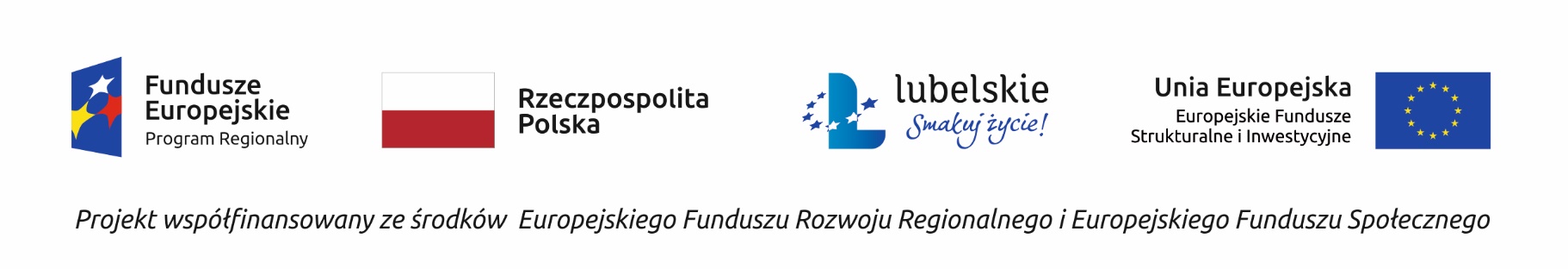